TRƯỜNG TIỂU HỌC ĐOÀN KẾT
Môn: Chính tả Nghe - viết: Việt Nam thân yêu
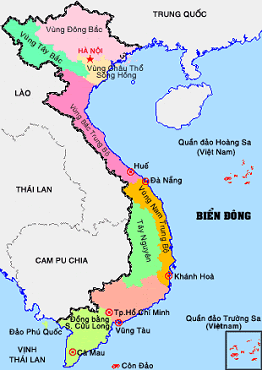 Chính tả: Nghe – viết
Việt Nam thân yêu
Việt Nam đất nước ta ơi
Mênh mông biển lúa đâu trời đẹp hơn.
Cánh cò bay lả dập dờn,
Mây mờ che đỉnh Trường Sơn sớm chiều.
Quê hương biết mấy thân yêu,
Bao nhiêu đời đã chịu nhiều thương đau.
Mặt người vất vả in sâu,
Gái trai cũng một áo nâu nhuộm bùn.
Đất nghèo nuôi những anh hùng,
Chìm trong máu chảy lại vùng đứng lên.
Đạp quân thù xuống đất đen,
Súng gươm vút bỏ lại hiền như xưa.
                                      Nguyễn Đình Thi
Tìm hiểu nội dung bài
Việt Nam thân yêu
Việt Nam đất nước ta ơi
Mênh mông biển lúa đâu trời đẹp hơn.
Cánh cò bay lả dập dờn,
Mây mờ che đỉnh Trường Sơn sớm chiều.
Quê hương biết mấy thân yêu,
Bao nhiêu đời đã chịu nhiều thương đau.
Mặt người vất vả in sâu,
Gái trai cũng một áo nâu nhuộm bùn.
Đất nghèo nuôi những anh hùng,
Chìm trong máu chảy lại vùng đứng lên.
Đạp quân thù xuống đất đen,
Súng gươm vút bỏ lại hiền như xưa.
                                      Nguyễn Đình Thi
Ca ngợi cảnh đẹp thiên nhiên, đất nước, con người Việt Nam.
Tinh thần quật cường và bất khuất của nhân dân cùng nhau đánh đuổi giặc ngoại xâm.
Hình thức trình bày
Việt Nam thân yêu
Việt Nam đất nước ta ơi
Mênh mông biển lúa đâu trời đẹp hơn.
Cánh cò bay lả dập dờn,
Mây mờ che đỉnh Trường Sơn sớm chiều.
Quê hương biết mấy thân yêu,
Bao nhiêu đời đã chịu nhiều thương đau.
Mặt người vất vả in sâu,
Gái trai cũng một áo nâu nhuộm bùn.
Đất nghèo nuôi những anh hùng,
Chìm trong máu chảy lại vùng đứng lên.
Đạp quân thù xuống đất đen,
Súng gươm vút bỏ lại hiền như xưa.
                                      Nguyễn Đình Thi
Bài thơ được viết theo thể thơ nào?
-> Thể thơ lục bát
- Trong bài cần viết hoa những chữ nào?
Luyện viết từ khó
2. Tìm tiếng thích hợp với mỗi ô trống để hoàn chỉnh bài văn sau. 
Biết rằng:
(1) : chứa tiếng bắt đầu bằng ng hoặc ngh
(2) : chứa tiếng bắt đầu bằng g hoặc gh
(3) : chứa tiếng bắt đầu bằng c hoặc k
Ngày Độc lập
   Mùng 2 tháng 9 năm 1945 – một (1)........ đáng (2)...... nhớ. Hà Nội tưng bừng màu đỏ. Một vùng trời bát (1).......... cờ, đèn, hoa và biểu (1)..........
   Các nhà máy đều (1).......... việc . Chợ búa không họp. Mọi hoạt động sản xuất, buôn bán của thành phố tạm ngừng. Già, trẻ, (2)........ ,trai đều xuống đường . Mọi người đều thấy mình cần có mặt trong (1)........  hội lớn (3).......
dân tộc.
     Chủ tịch Hồ Chí Minh đọc bản Tuyên ngôn Độc lập trước hang triệu đồng bào. Lời của vị lãnh tụ điềm đạm, ấm áp, khúc chiết, rõ rang; từng câu, từng tiếng đi vào lòng người. 
      Đọc đến nửa chừng, Bác dừng lại, hỏi:
      - Tôi nói, đồng bào nghe rõ không?
      Người người cùng đáp, tiếng dậy vang như sấm:
      - Co…o…ó!
       Từ giây phút đó, Bác cùng với cả biển người hòa làm một.
ngày
ghi
ngữ
ngát
nghỉ
gái
ngày
của
Buổi lễ (3).......... thúc bằng những lời thề độc lập. Đó là ý chí (3).......... toàn dân Việt Nam (3)............ quyết thực hiện lời Hồ Chủ tịch trong bản Tuyên ngôn: “ Nước Việt Nam có quyền hưởng tự do và độc lập, và sự thật đã thành một nước tự do và độc lập. Toàn thể dân tộc Việt Nam quyết đem tất cả tinh thần và lực lượng, tính mệnh và của cải để giữ vững quyền tự do, độc lập ấy.”
     Lịch sử dẫn sang trang. Một kỉ nguyên mới bắt đầu: (3).......... nguyên của Độc lập, Tự do, Hạnh phúc.
Theo Võ Nguyên Giáp
kết
kiên
của
kỉ
3. Tìm chữ thích hợp với mỗi chỗ trống:
k
c
g
gh
ngh
ng
Củng cố - Dặn dò
Xin chân thành cảm ơn!